স্বাগতম
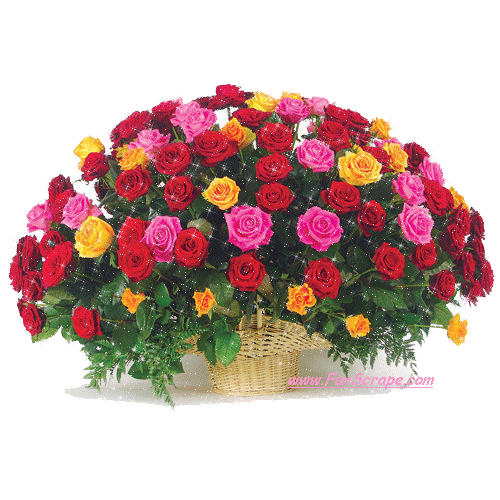 humayun0709@gmail.com
শিক্ষক পরিচিতি
মোঃ হুমায়ুন কবীর
 ইন্সট্রাক্টর (অটোমোবাইল)
সরকারি টেকনিক্যাল স্কুল ও কলেজ ঝালকাঠি ।
humayun0709@gmail.com
পাঠ পরিচিতি
শ্রেণি-একাদশ
বিষয়ঃ অটোমোইল-১(১ম পত্র)
সময়ঃ ২ঘন্টা ৩০ মিনিট
humayun0709@gmail.com
জবের নামঃ প্রনি ব্রেকের সাহায্যে ইঞ্জিনের ব্রেক হর্স পাওয়ার নির্ণয়করণ।
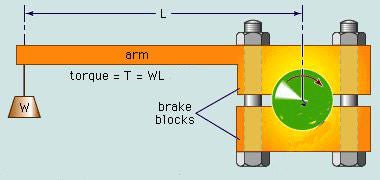 চিত্রঃ ১.১
humayun0709@gmail.com
জবের উদ্দেশ্যঃ
একটি প্রনি ব্রেকের ডাইনামোমিটারের বিভিন্ন অংশ পর্যবেক্ষ্ণের জ্ঞান অর্জন ।
		ডাইনামোমিটারটি এক সিলিন্ডার বিশিষ্ট ইঞ্জিনের ফ্লাইহুইলের সাথে সংযোজনের জ্ঞান অর্জন।
জবের উদ্দেশ্যঃ
ব্রেক আর্মের সাম্যত আনয়নের জ্ঞান অর্জন।
		ফুল থ্রটল অপারেশনে স্প্রিড ও টর্কের পরিমাণ নির্ণয়ের জ্ঞান অর্জন।
		হর্স পাওয়ার নির্ণয়ের জন্য প্রয়োজনীয় হিসাব সম্পাদনের জ্ঞান অর্জন।
humayun0709@gmail.com
প্রয়োজনীয় যন্ত্রপাতি ও মালামালঃ
১। একটি প্রনি ব্রেক
২। একটি স্প্রিং ব্যালেন্স
৩। একটি টেকোমিটার/রেভোলিউশন কাউন্টার
৪। ওপেন এন্ডেড রেঞ্চ সেট
৫। ইঞ্জিন
humayun0709@gmail.com
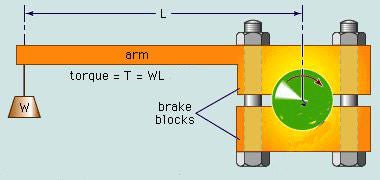 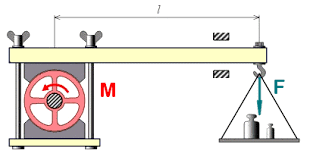 L
চিত্রঃ ১.২
humayun0709@gmail.com
কাজের ধাপঃ
১। প্রনি ব্রেকের ব্লক দুইটিকে একটি সিঙ্গেল সিলিন্ডার ইঞ্জিনের ফাইহুইলের উপর বসায়।
২। ব্রেক ব্লকের ফ্লাই নাট দুইটি সমভাবে টাইট দিই যেন ব্রেক ব্লকের ফ্রিকশন সারফেসের ভিতরে ফ্লাইহুইলটি স্লাইডিং করতে পারে।
৩। ব্রেক আর্মের শেষ প্রান্ত একটি স্প্রিং ব্যালেন্সের সাথে এমনভাবে সংযোক্ত কর যেন ব্রেক আর্মটি আনুভূমিক অবস্থায় থাকে।
humayun0709@gmail.com
কাজের ধাপঃ
৪। স্প্রিং ব্যালেন্সের উপর ফোর্সের রিডিং নিই।
৫। ইঞ্জিনটি স্টার্ট করি।
৬। ক্রমে ক্রমে স্প্রিড বাড়াও ও শেষে ফুল থ্রটল অপারেশন চালাও।
৭। ব্রেক ব্লকের ফ্লাই নাট দুইটি সমভাবে ধীরে ধীরে টাইট দেও।
humayun0709@gmail.com
কাজের ধাপঃ
৮। স্প্রিং ব্যালেন্সের উপর ফোর্সের রিডিং নিই।
৯। ইঞ্জিনটি স্টার্ট করি।
১০। ক্রমে ক্রমে স্প্রিড বাড়াও ও শেষে ফুল থ্রটল অপারেশন চালাও।
১১। ব্রেক ব্লকের ফ্লাই নাট দুইটি সমভাবে ধীরে ধীরে টাইট দেও।	
১২। স্প্রিং ব্যালেন্সের বলের পরিমাণ দেখে নিও।
humayun0709@gmail.com
কাজের ধাপঃ
১৩। টেকোমিটারের সাহায্যে ফ্লাইহুইলের RPM পরিমাপ করি।
১৪। পুনরায় ব্রেক ব্লকের ফ্লাই নাট সমভাবে একটু টাইট দিও
১৫। RPM এর রিডিং নিও।
১৬। কমপক্ষে তিনবার বিভিন্ন লোডে বল ও RPM এর রিডিং নিও।
১৭। নিম্নলিখিত ফরমুলার সাহায্যে হর্স পাওয়ার নির্ণয় কর।
humayun0709@gmail.com
কাজের ধাপঃ
Brake Horse Power(B.H.P) =
এখানে,	N=প্রতি মিনিটে ক্র্যাংকশ্যাফটের ঘূর্ণ্নগতি
		T=টর্ক(kg-m)
		T=PR=WL
		P=W= লোড (kg)
		R=রেডিয়াস দূরত্ব,(m)
১৮। বিভিন্ন লোডে প্রাপ্ত হর্স পাওয়ারকে গড় করে নিও।
humayun0709@gmail.com
সতর্কতাঃ
টেয়ার ওয়েট গ্রোস ওয়েট সটিকভাবে নিরুপণ করে কমপক্ষে তিনবার টেস্ট করতে হবে।
 লোডের পরিমাণ সামান্য পরিবর্তন করে কমপক্ষে তিনবার টেস্ট করতে হবে।
 টেস্টের সময় অবশ্যই ইঞ্জিনকে ফুল থ্রটল অপারেশনে চালাতে হবে।
humayun0709@gmail.com
মূল্যায়ণঃ
মান
মন্তব্য
ক্রমিক নং
সময়(মিনিট)
কাজের ধাপ
প্রাপ্ত
বরাদ্ধকৃত
ব্যয়িত
বরাদ্ধকৃত
১।
প্রনি ব্রেক ইঞ্জিনে সংযোজন
২০%
টেয়ার ওয়েট নির্ণয়
২।
১২০
২০%
ফুল থ্রটল অপারেশনে ইঞ্জিন চালানো
২০%
৩।
সমভাবে ফ্লাই নাট টাইট কর
২০%
৪।
ফ্লাইহুইল স্পিড নিরূপণ
৫।
২০%
humayun0709@gmail.com
ধন্যবাদ
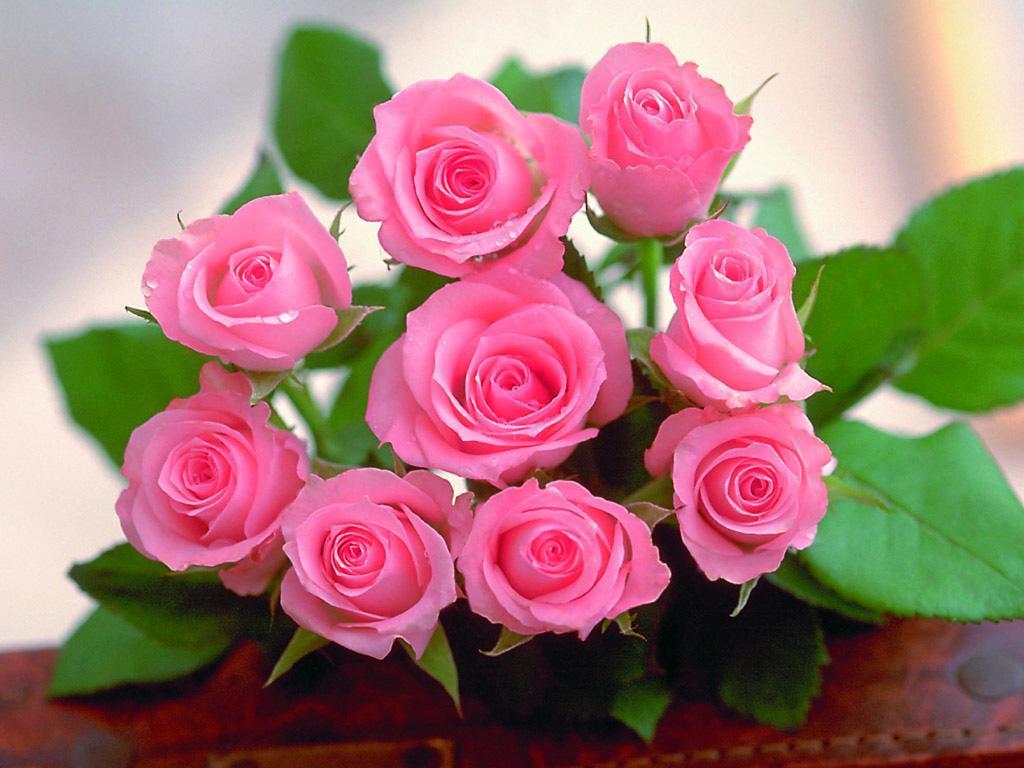 humayun0709@gmail.com